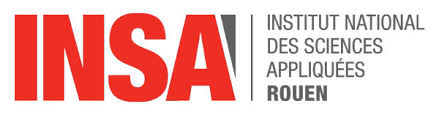 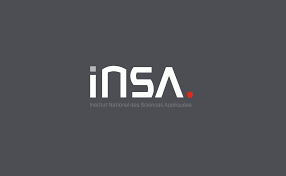 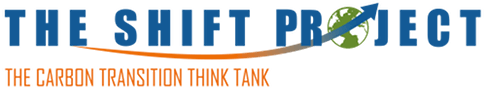 PROJET CLIMASUP
« Intégrer les enjeux climat-énergie  dans les formations du Groupe INSA »
Entreprise: Département CFI
(Tuteur de stage:  Christophe Hoarau)
Client : GROUPE INSA
(Chargé de mission INSA de Rouen: Samuel Paillat
(Correspondants FONDATION INSA: Mélanie Mignot et Samuel Paillat)
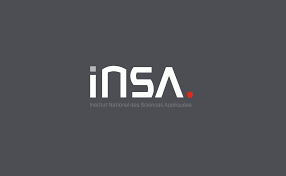 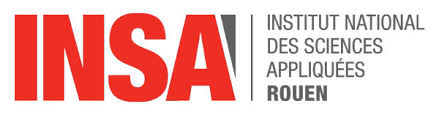 PROJET CLIMASUP
HISTORIQUE
3 IPCC, « Special report: global warming of 1.5°C » - 9/12/2019
                                            ( https://www.ipcc.ch/sr15/chapter/spm/)
IPCC: Intergovernematal panel of climate change
+
Haut Conseil pour le Climat, « Rapport annuel Neutralité Carbone » -06/2019  
                            (https://www.hautconseilclimat.fr/rapport-2019/pdf/ )
The Shift Project, « Mobiliser l’enseignement supérieur pour le Climat » -2019
( https://theshiftproject.org/article/nouveau-rapport-mobiliser-superieur-climat/)
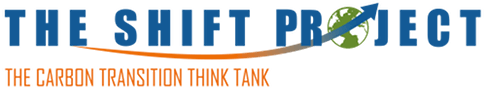 CONTEXTE: Les enjeux soulevés par le changement climatique n’ont jamais été aussi prégnants qu’il s’agisse d’atténuer notre impact, de réduire notre dépendance ou de nous adapter aux bouleversements
AGIR?: Doter la France des moyens humains nécessaires à ses objectifs climatiques.
ACTION EN AMONT: Développement massif de l’enseignement des enjeux climat-énergie 
                                                                             MAIS
-Enjeux climat-énergie sont encore peu enseignés (6,5 % de la population « en âge de travailler - - L’enseignement supérieur doit donc former tous les étudiants aux enjeux climat-énergie.
DONC
Un défi identifié : Former les étudiants pour décarboner la société
REPONSE
The Shift Project :
Un état des lieux de la manière dont ces sujets sont abordés, 
Identifier des pistes d’actions concrètes autour desquelles 
mobiliser la communauté du supérieur.
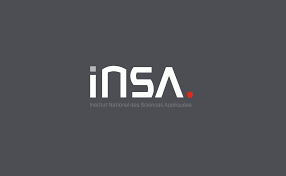 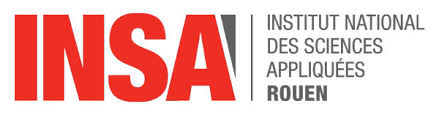 PROJET CLIMASUP
« Intégrer les enjeux climat-énergie  dans les formations du Groupe INSA »
Groupe INSA
The Shift Project Note
Initier un travail d’intégration de la problématique climat-énergie, au cœur des enjeux de développement durable, dans ses enseignements sur l’ensemble du parcours de formation.
ATOUTS de la FORMATION d’INGENIEUR : Les enseignements sur les enjeux climat-énergie sont plus nombreux dans la formation de l’ingénieur que dans les autres, de par le caractère central de ces sujets dans la filière. 

FAIBLESSE: Ces enseignements sont très souvent l’apanage des formations spécialisées (ingénieur environnement…), ou bien disponibles en option. Ils sont trop peu souvent présents dans le tronc commun.
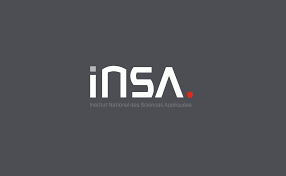 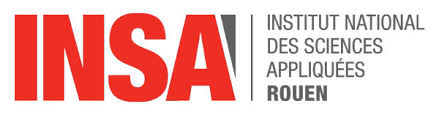 PROJET CLIMASUP
« Intégrer les enjeux climat-énergie  dans les formations du Groupe INSA »
LES INTENTIONS
Démarche proactive: Temps manque pour attendre encore que les formations évoluent naturellement; 
Démarche historique initiée par l’INSA Lyon: « Cahier prospective - Exploration de l'environnement de l'INSA Lyon à horizon 2040 » (mise en évidence le fait que le marché du travail risque fort de prendre un tournant dans cette direction dans un avenir relativement proche);
Démarche citoyenne et responsable: former les futurs ingénieurs de l’INSA à ces enjeux qui bientôt se présenteront dans toute leur gravité dans le monde de la technique et de l’innovation;
Avantage comparatif sur les autres ingénieurs: inspirer les établissements qui les forment à suivre cette même voie. 
Positionnement du Groupe INSA: pionnier de cette démarche, tout en invitant par l’exemple les autres établissements à le suivre.
                        (Think tank project souhaite faire de l’INSA un CAS d’ETUDE)
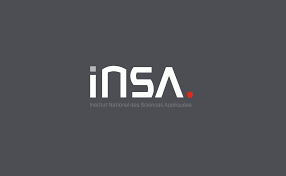 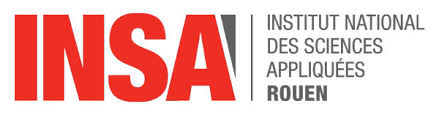 PROJET CLIMASUP
« Intégrer les enjeux climat-énergie  dans les formations du Groupe INSA »
PHASES D’ACTION
Phase 1 : Cartographie et réalisation d’un état des lieux:
                   - Sondage de mars à juin 2020
                   - PIE CFI (sept.-dec. 2020)
Phase 2 : Elaboration d’un référentiel et d’un projet pédagogique (Janv –Sept 2021) 
                  (Assises SP, atelier département etc…)
Phase 3: Accompagnement pédagogique dans la mise en œuvre des recommandations
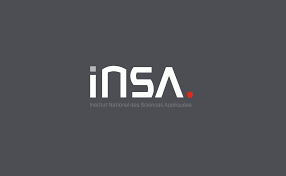 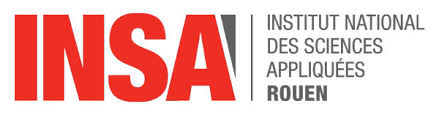 PHASE 1: Identification et recensement des enseignements DD 






( Clemence Lemullois; Justine Clément le Roux, Eléonore Dupin; Fu Zixuan )
 
     - Partage du sondage MRIE (Bachir / Mélanie)
     - 1er sondage CFI (enseignants/élèves)
     - Grille thématique DD et état des lieux CFI (tableau croisé)
PROJET PIE :
Cartographie, projet et accompagnement pédagogique de la prise en compte des enjeux climat-énergie dans les formations du Groupe INSA
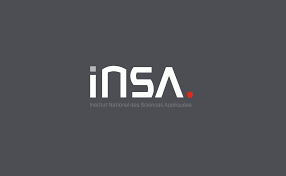 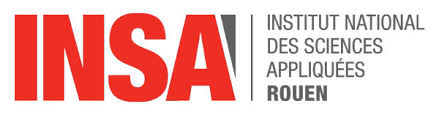 PROJET PIE
Sondage élèves  :
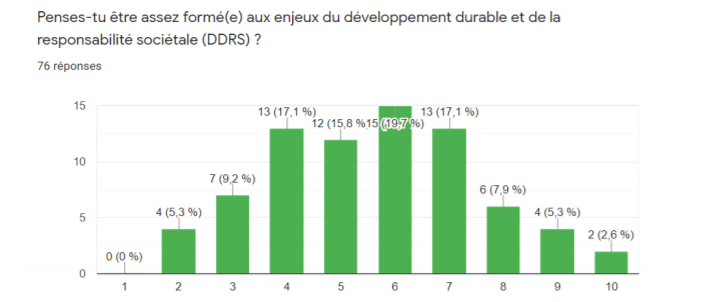 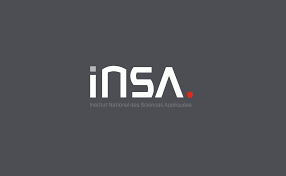 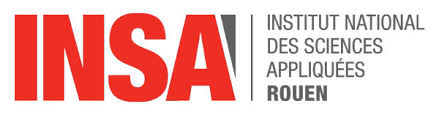 PROJET PIE
Sondage élèves :
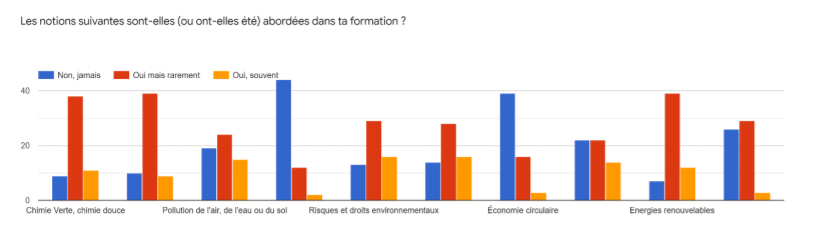 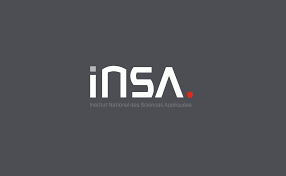 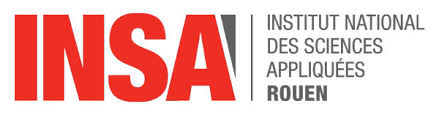 PROJET PIE
Sondage enseignants:
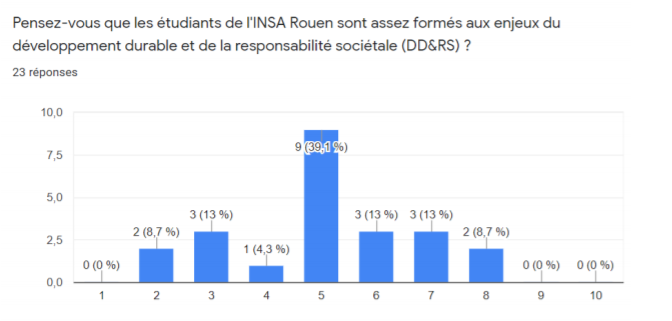 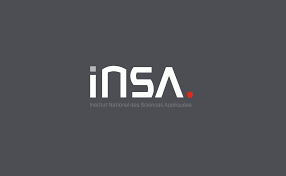 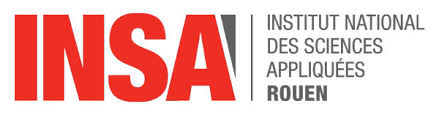 PROJET PIE
Grille thématique DD &RS pour CFI ‘référentiel’ :
ENVIRONNEMENTAL
1_1	Production et synthèse des produits chimiques
1_1.1	Chimie douce (solvants doux, méthodes moins énergivores)
1_1.2	Chimie verte (reduire les rejets de gaz, energie consommée, etc)
1_2	Gestion des déchets 
1_2.1	Récupération et valorisation des déchets non polluants (ex :biomasse: incinérisation, méthanisation, extraction des composants phytochimiques, compost, fabrication de bio-carburants)
1_2.2	Dépollution, retraitement et valorisation des déchets polluants (tri-selectif, méthode de recyclage des polymères, des solvants usés et autres déchets chimiques)
1_2.3	Dépollution et retraitement des D3E (Déchets d'équipements électriques et électroniques) (ex: pollution des D3E et impact sur l'environnement, techniques de recylcage des D3E)
1_3	Rejet dans les milieux 
1_3.1	Pollution de l'air, émission et rejet de gaz (gaz à effets de serre et polluants atmosphériques, qualité de l'air,...)
1_3.2	Pollution de l'eau (eau de pluie , eau potable, eau de mer, conséquences sur la qualité, sur la population, impact environnemental (ex: pluie acides, marée noire, contamination de la population..))
1_3.3	Pollution du sol (pesticides, métaux lourds, produits chimiques conséquences sur la production agricoles, sur la faune et la flore, la santé de la population)
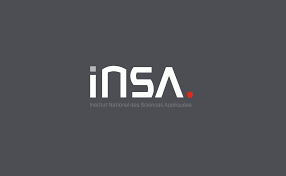 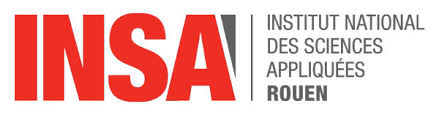 PROJET PIE
Grille thématique DD &RS pour CFI ‘référentiel’ :
ENVIRONNEMENTAL
1_4	Energie
1_4.1	Transition energétique 

1_4.2	Efficacité energétique (meilleure isolation des bâtiments, dépense énergétique...)

1_4.3	Energies renouvelables, énergies vertes, énergies "propres", sources d'énergie : Eau, Solaire, Eolien, Géothermique, etc.

1_5	Sensibilisation, constat
1_5.1	Changement climatique (réchauffement et dérèglement climatique : fonte des glaciers, augmentation de la température, températures extrêmes, acidification des océans,..)
1_5.2	Diminution de la biodiversité et des écosystèmes (de plus en plus d'espèces en voie de disparition, destruction des écosystemes (grande barrière de corail, deforestation,..)

1_5.3	Prise en compte de la complexité/dualité des mesures ou actions actuelles 
(attention au green washing, différence notions de biodégrabables et biosourcés dans les biopolymères, recylcage des déchets VS envoie de déchets dans d'autre pays du monde)
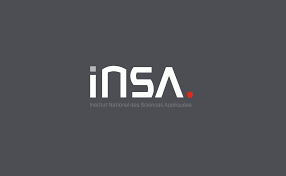 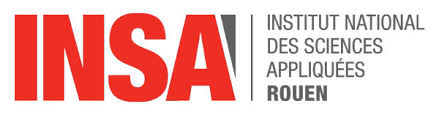 PROJET PIE :
Grille thématique DD &RS pour CFI ‘référentiel’ :
ECONOMIQUE
2_1	Consommation et production responsable
2_1.1	Economie circulaire (économie verte, ...)
2_1.2	Economie sociale et solidaire( ex france Sécurité sociale), monnaie complémentaire (monnaie parallèle qui n'émane pas d'un gouvernement national et qui est destinée à être échangée exclusivement dans une zone géographique limitée)
2_1.3	Mode de vie, mode de consommation et mode de production (et évolution en raison de la prise de conscience écologique)
2_2	Industrie, innovation et infrastructure
2_2.1	Eco-conception : cycle de vie du produit (prendre en compte toutes les étapes, de l'émergence de l'idée de création du produit à sa fin de vie)
2_2.2	Gestion de la chaîne logistique (en accord avec les principes de DDRS)
2_2.3	Finance solidaire (épargne placée sur des produits financiers solidaires, permet ainsi la création d'emplois, de logements sociaux, de projets environnementaux, ...)
2_3	Travail décent et croissance économique
2_3.1	Commerce équitable (soutenir les producteurs, sensibiliser l'opinion publique, etc.)
2_3.2	Crise économique et financière, notion de décroissance economique
2_3.3	Modèle de développement (actuellement le modèle occidental mais pas le seul ni celui qui est forcément le bon, developper un regarde critique à ce suje) basé sur une économie de marché (système dans lequel la valeur des échanges de biens et de services provient de l'offre et la demande)
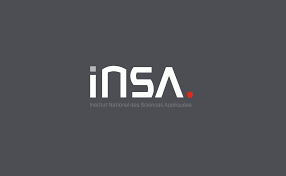 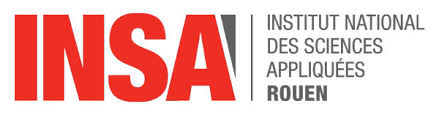 PROJET PIE
Grille thématique DD &RS pour CFI ‘référentiel’ :
SOCIAL
3_1	Égalité entre les sexes
3_1.1	Emancipation, emploi (ex : Présenter des exemples de femmes dans le domaine de la recherche de l'industrie)
3_1.2	RSE (Responsabilité sociétale des entreprises)
3_2	Consommation et production responsable
3_2.1	Réduction du gaspillage : Limiter le gaspillage (notamment alimentaire, des app ont des tips pour récupérer nos déchets alimentaires)
3_2.2	Circuit court (promouvoir le local dans la consommation globale aussi bien l'alimentaire que des biens ustensiles, vestimentaires, ...)
3_2.3	Consommation responsable : commerce équitable (exemple dans la mode Fast Fashion vs Mode responsable), consommation saine et locale, consommation d'emballages et production de déchets (ex : mode de vie  "zéro déchets")
3_3	Villes et communautés durables
3_3.1	Réduction de l'énergie utilisée dans le domaine de la mobilité (transports en commun, co-voiturage, vélo, marche à pied
3_3.2	Aménagement urbain et/ou du territoire
3_4	Pauvreté et faim dans le monde
3_4.1	Réfugiés (climatiques, politiques, liés à des catastrophes, etc)
3_4.2	Accès à l'eau, droit à l'eau
3_4.3	Sécurité alimentaire, de l'emploi, sociale et économique
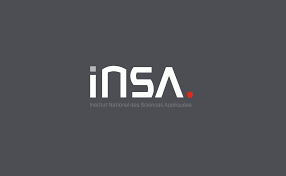 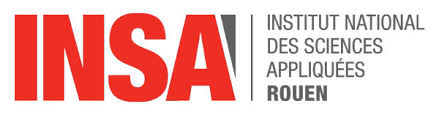 PROJET PIE :
Grille thématique DD &RS pour CFI ‘référentiel’ :
SOCIAL
3_5	Bonne santé et bien-être
3_5.1	Sport et santé
3_5.2	Santé sociale 
3_5.3	Sciences citoyennes
3_6	Education de qualité 
3_6.1	Sensibilisation sur l'économie d'énergie (notamment/par exemple dans les procédés industriels)
3_6.2	Co-développement (pratique d'entraide et intelligence collective tournée vers l'humain au sein de son environnement professionnel)
3_7	Réduction des inégalités
3_7.1	Accès aux droits civils et politiques, droit de la propriété intellectuelle et droits humains
3_7.2	Inégalités de richesse, écologique et sociale
3_7.3	Migration et mobilité 
3_8	Paix, justice et institution efficace
3_8.1	Lois importantes (nouvelles lois votées pour les droits de telle ou telle minorité, comparer les droits en fonction des pays (ex: droit au mariage gay, avortement,  ...))
3_8.2	Démocratie locale, gouvernance participative
3_8.3	Principe de gouvernance, de précaution et de subsidiarité
3_8.4	Normes et labels (parler des normes et labels qui existent dans l'industrie, etc ...)
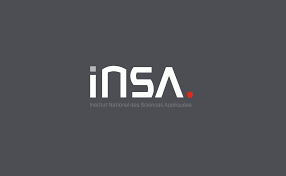 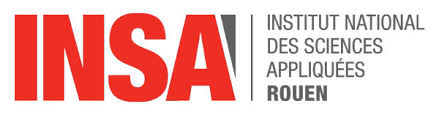 PROJET PIE
Etat des lieux CFI : Partager doc
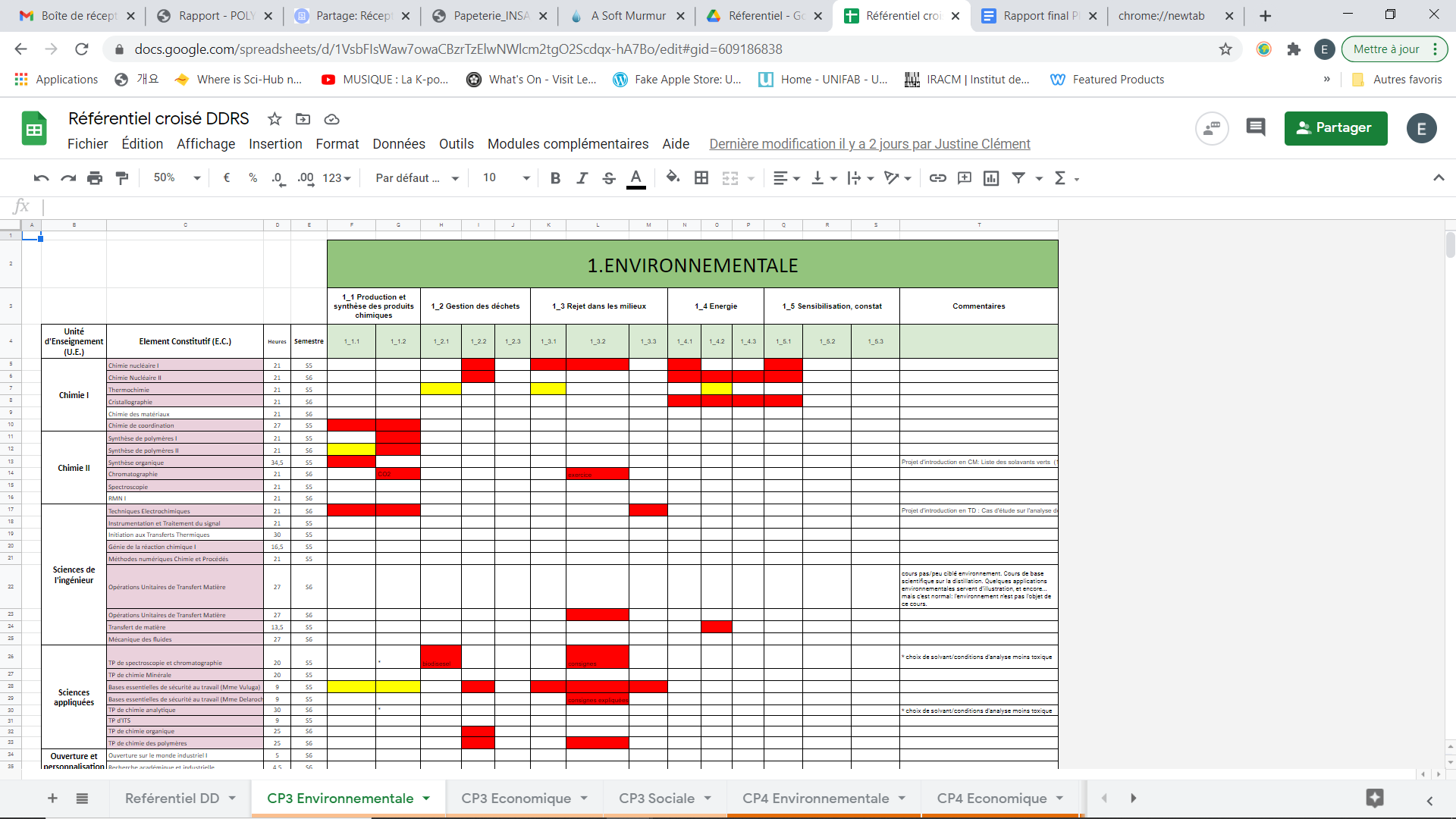 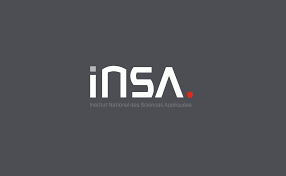 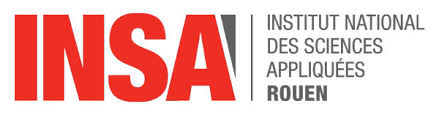 PROJET PIE
Etat des lieux CFI : Partager doc
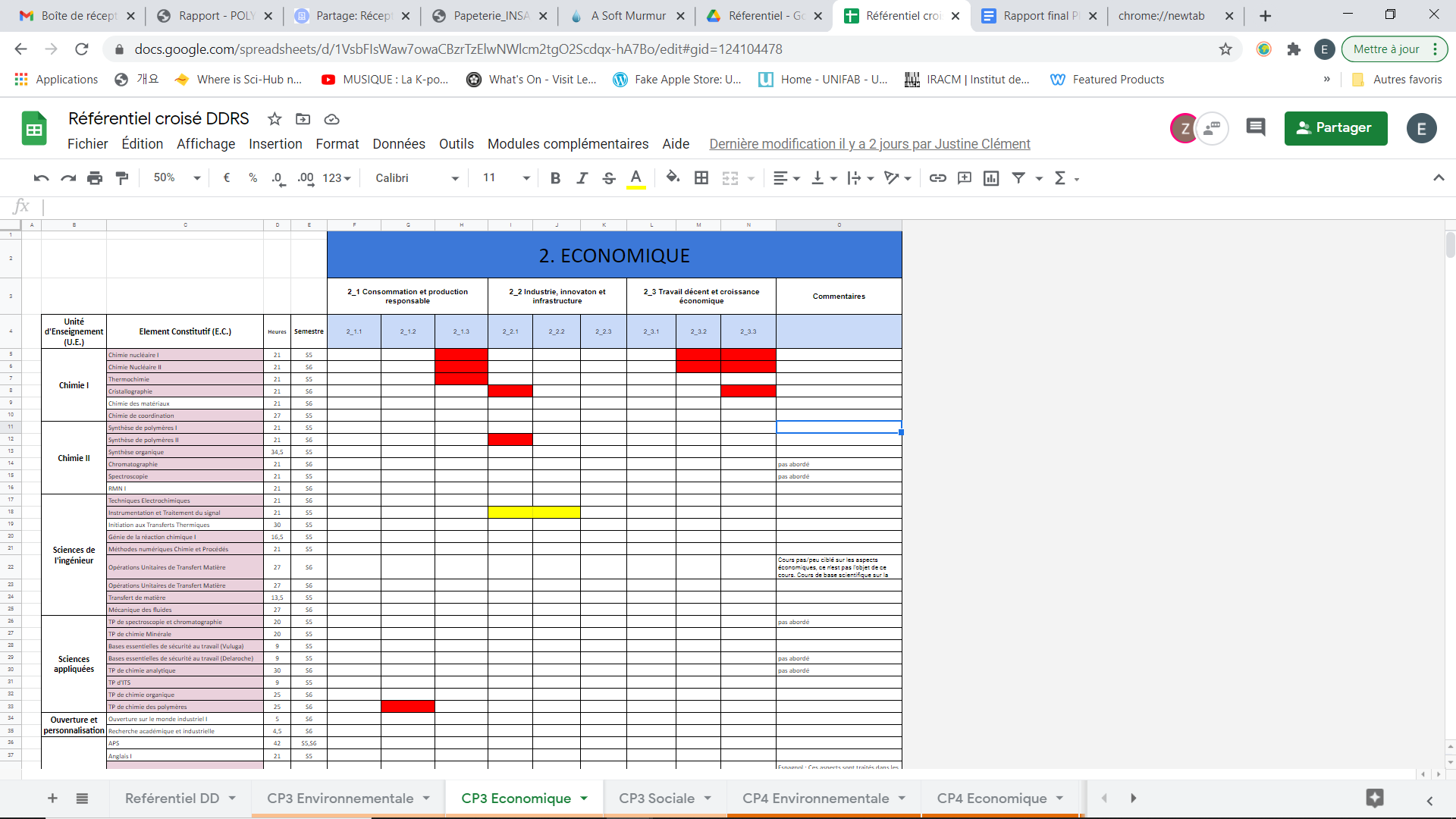 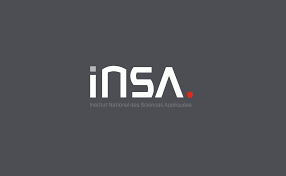 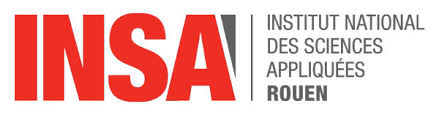 PROJET PIE
Etat des lieux CFI : Partager doc
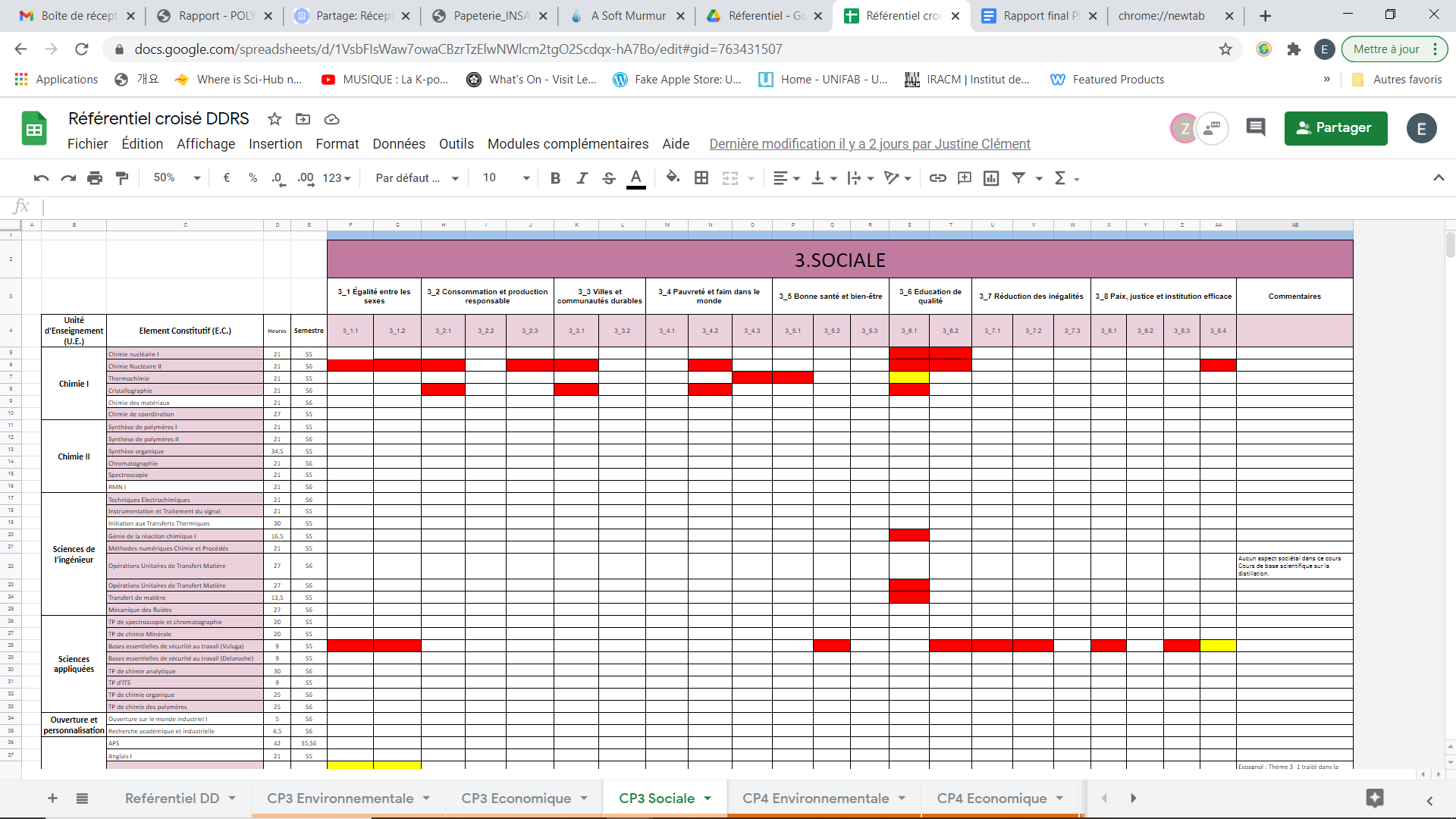 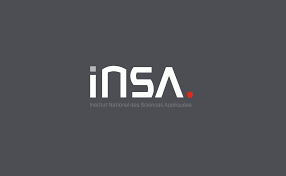 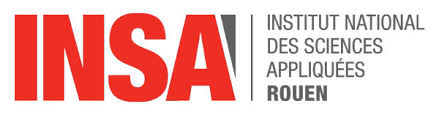 PROJET PIE
Etat des lieux CFI : Partager doc
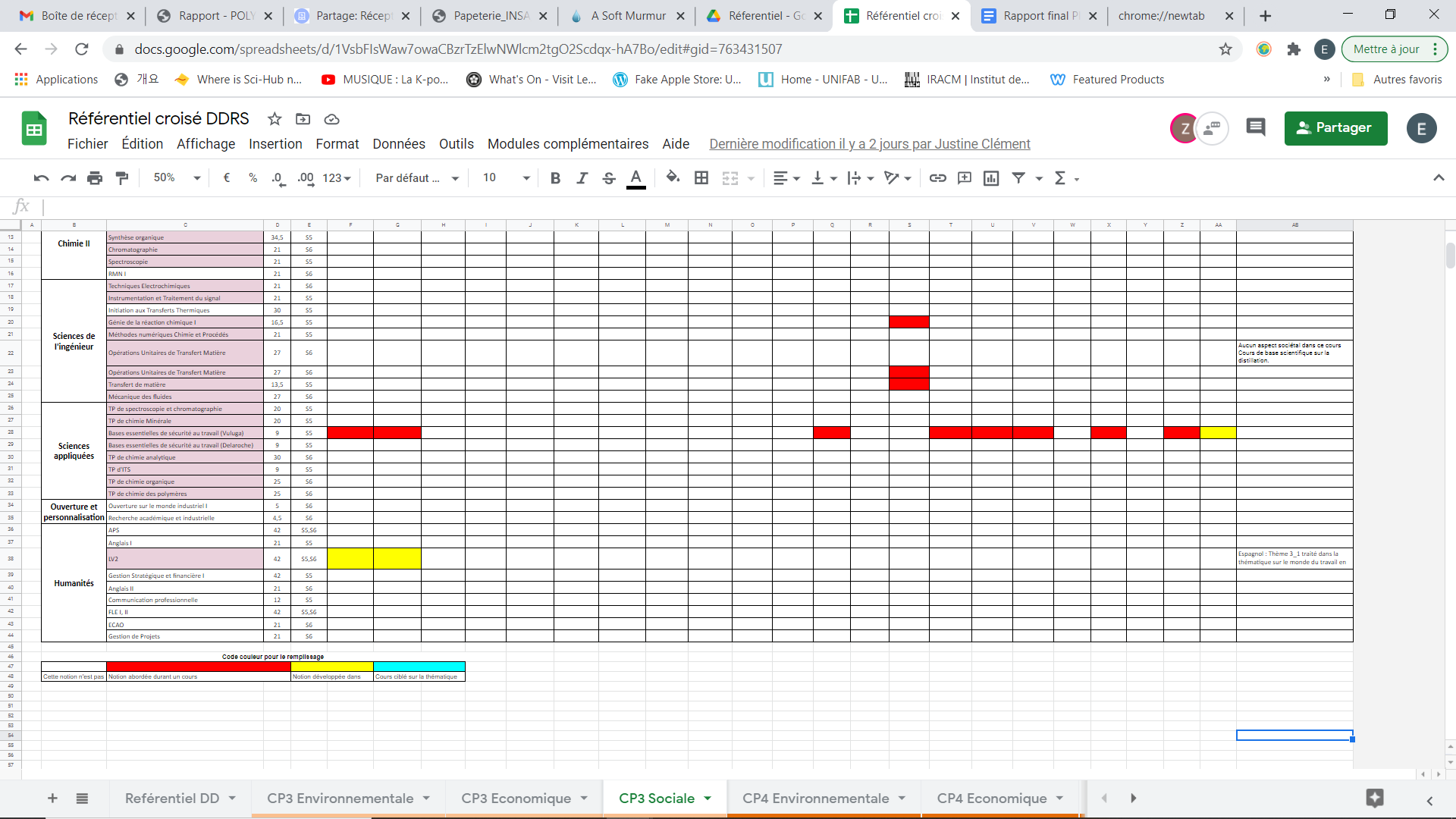 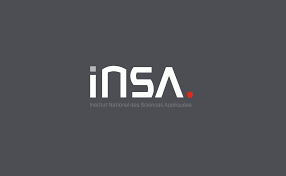 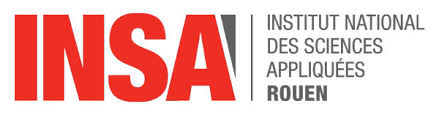 PROJET CLIMASUP
« Intégrer les enjeux climat-énergie  dans les formations du Groupe INSA »
PHASES D’ACTION
Phase 1 : Cartographie et réalisation d’un état des lieux:
                   - Sondage de mars à juin 2020
                   - PIE CFI (sept.-dec. 2020)
Phase 2 : Elaboration d’un référentiel et d’un projet pédagogique (Janv –Sept 2021) 
                  (Assises SP, atelier département etc…)
Phase 3: Accompagnement pédagogique dans la mise en œuvre des recommandations
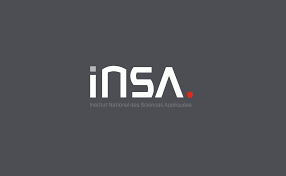 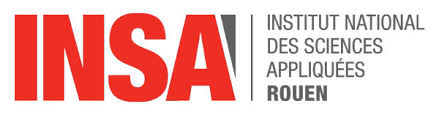 Rétro-planning
Atelier
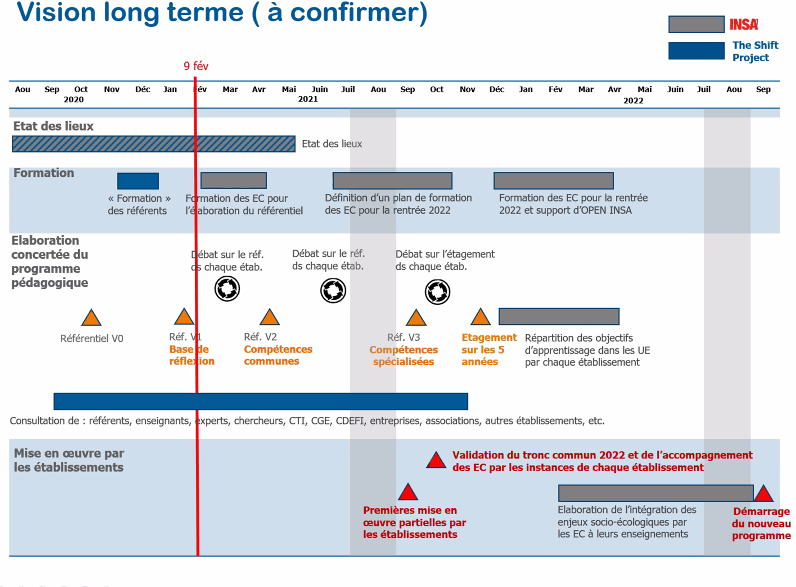 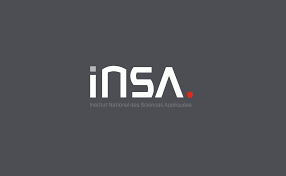 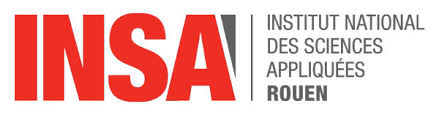 Le référentiel VO et V1:
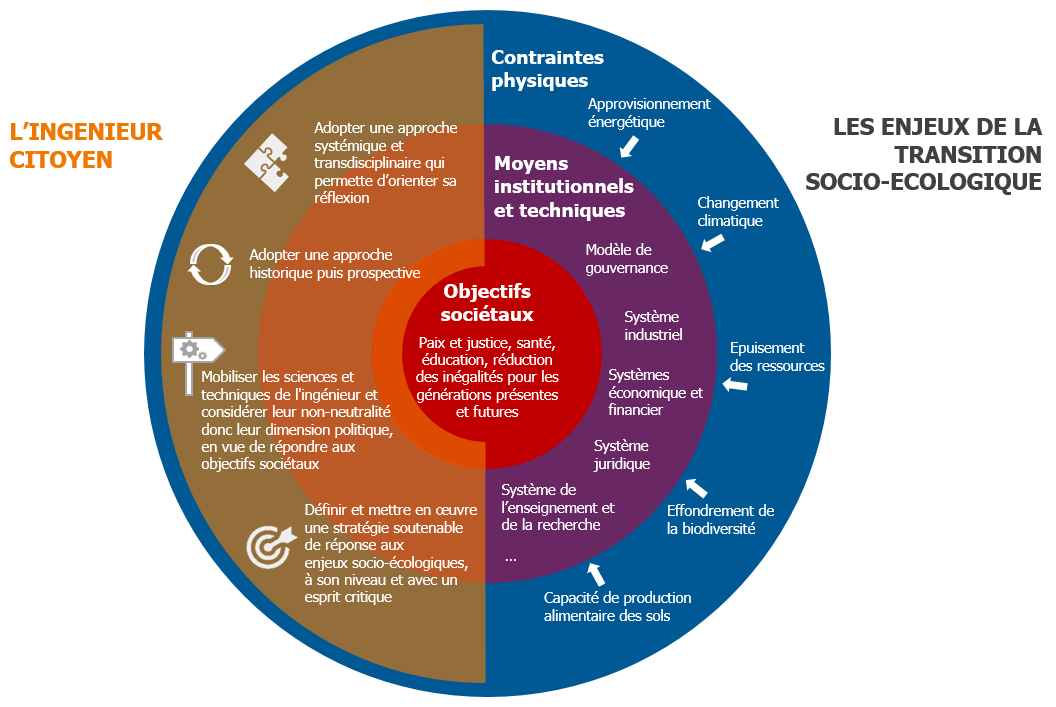 Respecter les contraintes physiques et mobiliser les moyens institutionnels et techniques pour répondre aux objectifs sociétaux
L’ingénieur doit être sensibilisé
 aux enjeux sociétaux et agir
 en citoyen éclairé et avec un esprit 
d’analyse critique
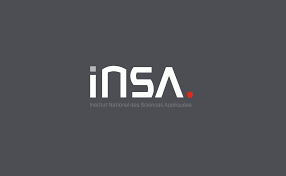 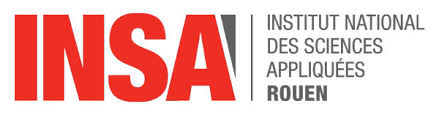 Le référentiel VO et V1:
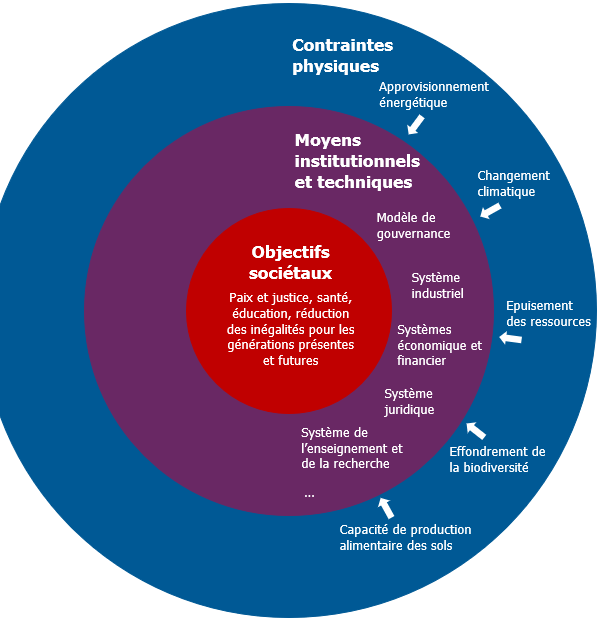 Un exemple
Changement climatique
Contextualisation
Qu’est-ce que le climat ? Quel est son histoire ? Où en est-on ?
Mécanismes
Mécanismes physiques & comment le « traiter » ?
Relations & interactions
 Quelles relations avec les autres enjeux ? Le climat, enjeu pivot.
Risques & limites
Risque de la trajectoire actuelle et celles que l’on peut envisager
Perspectives
Quelles projections, scénarios, réponses en fonction de quel contexte ?
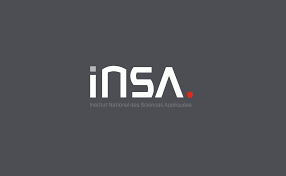 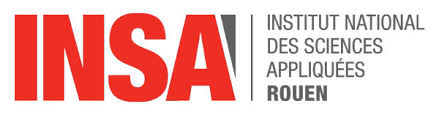 Le référentiel VO et V1:
1.
Adopter une approche systémique et transdisciplinaire qui permette d’orienter sa réflexion
voir les travaux d’Arthur Keller, l’audition de Nicolas Raillard pour le Shift
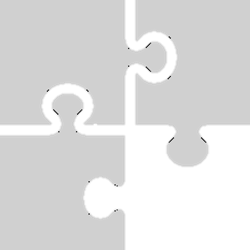 2.
Adopter une approche historique puis prospective
Rapport Meadows, travaux de Jean-Baptiste Fressoz
Manuel de la Grande Transition, audition 
de Philippe Bihouix et Romain Colon
voir les travaux de Jacques Rancière, le rapport « Explorer l’avenir pour planifier la transition énergétique »
rapport « Analyse du risque climat » de Romain Grandjean
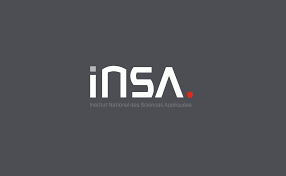 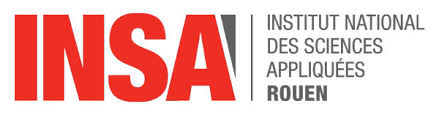 Le référentiel VO et V1:
3.
Adopter une approche systémique et transdisciplinaire qui permette d’orienter sa réflexion
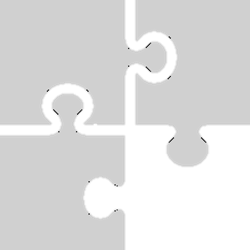 Adopter une approche historique puis prospective
4.
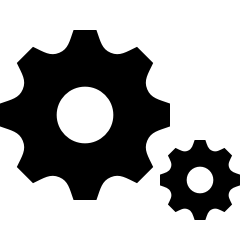 Mobiliser les sciences et techniques de l'ingénieur et considérer leur non-neutralité donc leur dimension politique, en vue de répondre aux objectifs sociétaux
Définir et mettre en œuvre une stratégie soutenable de réponse aux
enjeux socio-écologiques, à son niveau et avec un esprit critique
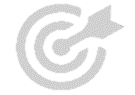 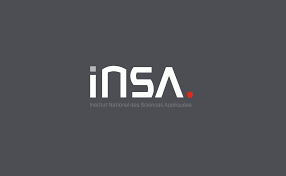 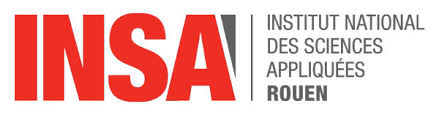 Les ateliers
Atelier 1 (Département):
Objectifs:
Présentation du référentiel par les référents

Discussion du référentiel

Détermination des objectifs d’apprentissage qui peuvent entrer dans les différentes rubriques

(Les départements peuvent se concentrer sur certains aspects)
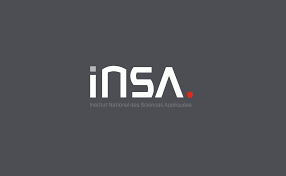 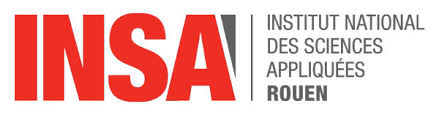 Traitement du référentiel dans la formation CFI ?:

1/ Les contraintes physiques:
1A- Approvisionnement énergétique
1B- Changement climatique
1C- Epuisement des ressources
1D- Effondrement de la biodiversité
1E- Capacité de production alimentaire des sols
2/ Moyens institutionnels et techniques:
2A- Modèle de gouvernance
2B- Système industriel
2C- Systèmes économiques et financiers
2D- Outils de l’ingénieur
3/ Réflexion sur l’ingénieur citoyen:
2A - Approche systémique
2B-  Approche historique
2C-  Mobiliser les sciences et techniques (non-neutralité et dimension politique)
2D- Définir une stratégie soutenable à son niveau et avec un esprit critique
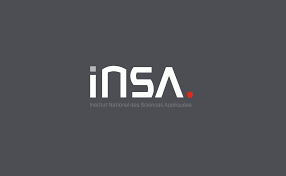 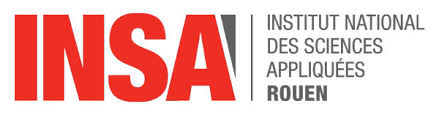 Traitement du référentiel dans la formation CFI ?:

1/ Les contraintes physiques:
1A- Approvisionnement énergétique
1B- Changement climatique
1C- Epuisement des ressources
1D- Effondrement de la biodiversité
1E- Capacité de production alimentaire des sols
2/ Moyens institutionnels et techniques:
2A- Modèle de gouvernance
2B- Système industriel
2C- Systèmes économiques et financiers
2D- Outils de l’ingénieur
3/ Réflexion sur l’ingénieur citoyen:
2A - Approche systémique
2B-  Approche historique
2C-  Mobiliser les sciences et techniques (non-neutralité et dimension politique)
2D- Définir une stratégie soutenable à son niveau et avec un esprit critique
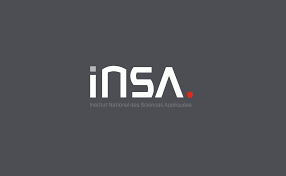 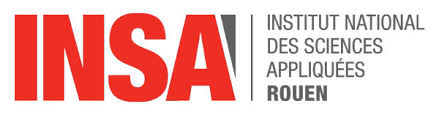 1- Réflexion sur les contraintes physiques:
1A- APPROVISIONNEMENT ENERGETIQUE
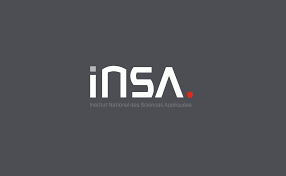 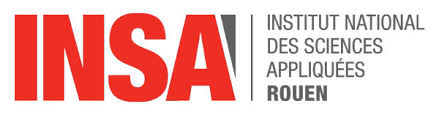 1- Réflexion sur les contraintes physiques:
1A- APPROVISIONNEMENT ENERGETIQUE
Bilan CFI (sondage PIE 2020):
EC:
S5/S6: NUC2;  TRANSFERT de Matière; Cristallographie 
S7/S8: NUC 3, +; IG; PTP
S9: CI; ENV; CINTRANS; TF; PjPOL
1_4	Energie
1_4.1	Transition energétique 

1_4.2	Efficacité energétique (meilleure isolation des bâtiments, dépense énergétique...)

1_4.3	Energies renouvelables, énergies vertes, énergies "propres", sources d'énergie : Eau, Solaire, Eolien, Géothermique, etc.
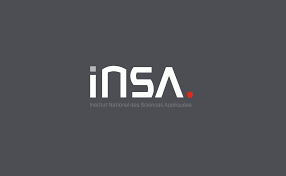 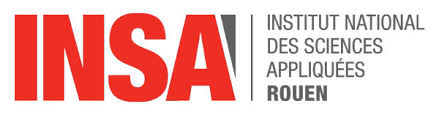 1- Réflexion sur les contraintes physiques:
1A- APPROVISIONNEMENT ENERGETIQUE
Réf. citoyen
EC / Mots clés :

NUC 2: 
TM:
Cristallo:
Nuc3: 
IG: 
PTP: 
CINSTRANS:
TF:
PjPOL: Recyclage du PETE

ENV / CI  : Bilan des sources d’énergie 
et ressources (du fossile à la biomasse)
Pt 2: Données historiques et
générales
Pt 3: Sciences de l’environnement
= approche multidisciplinaires 
(Projet sur le traitement problématique 
  énergétique dans sa globalité: Gaz de Schiste)
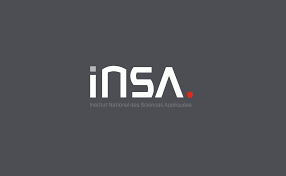 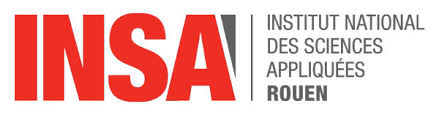 1- Réflexion sur les contraintes physiques:
1B- CHANGEMENT CLIMATIQUE
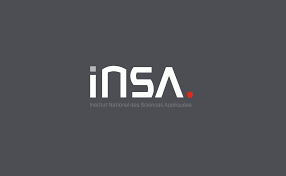 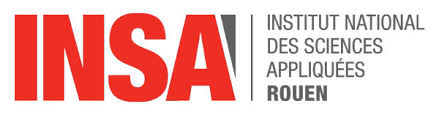 1- Réflexion sur les contraintes physiques:
1B- CHANGEMENT CLIMATIQUE
Bilan CFI (sondage PIE 2020):
1_5	Sensibilisation, constat
1_5.1	Changement climatique (réchauffement et dérèglement climatique : fonte des glaciers, augmentation de la température, températures extrêmes, acidification des océans,..)
EC: NUC 1,2, CRISTALLO; NUC3;
ENV
Réf. citoyen
EC / mots clés
NUC 1,2
CRISTALLO
NUC 3
Pt 2: Données historique générales
ENV : Modèles de corrélation taux CO2/ réchauffement/ 
Effets anthropogéniques
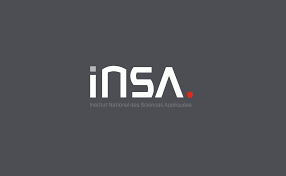 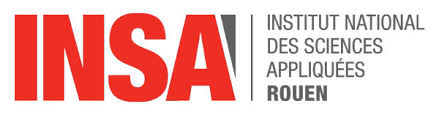 1- Réflexion sur les contraintes physiques:
1C- EPUISEMENT RESSOURCES
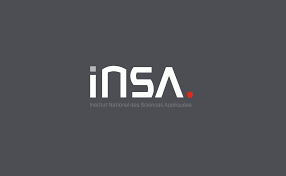 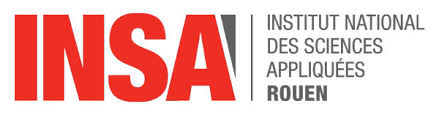 1- Réflexion sur les contraintes physiques:
(Pas abordé dans le sondage PIE)
1C- EPUISEMENT RESSOURCES
Réf. citoyen
EC /mots clés
ENV : Cycles carbone/azote/phosphore
           Traitement du compartiment eau
           Traitement des eaux (STEP) – ORIL Industrie
CI –Op CF :  Bilan des ressources métalliques
                     Bilan des ressources organiques et minérales
                      Traitement des grands secteurs chimiques   
                     (ciments, peintures, verres, encres, papier, 
                      engrais, métallurgie, agrochimie, huiles, 
                     cosmétiques etc…)
NUC ?  Etc…
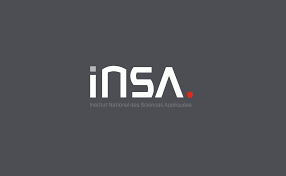 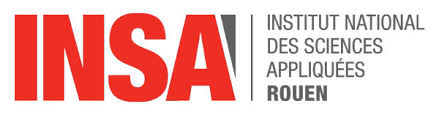 1- Réflexion sur les contraintes physiques:
1D- EFFONDREMENT DE LA BIODIVERSITE
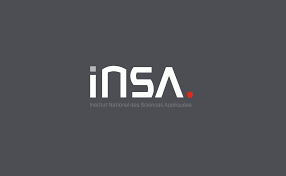 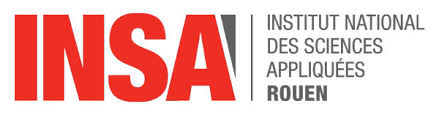 1- Réflexion sur les contraintes physiques:
1D- EFFONDREMENT DE LA BIODIVERSITE
Bilan CFI (sondage PIE 2020):
1_5.2	Diminution de la biodiversité et des écosystèmes (de plus en plus d'espèces en voie de disparition, destruction des écosystemes (grande barrière de corail, deforestation,..)
EC NUC 3, NUC+; 
ENV
Réf. citoyen
EC / mots clés
NUC 3:

NUC+ :
2
ENV : Compartiment Sol (Description d’un sol; biodiversité du sol ; remédiation des polluants tec.. (Unilasalle)
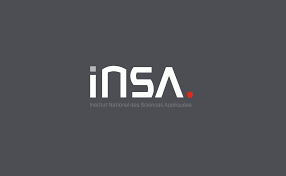 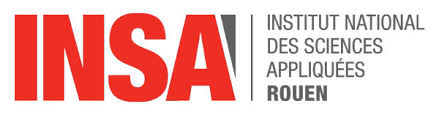 1- Réflexion sur les contraintes physiques:
1E- CAPACITE DE PRODUCTION DES SOLS
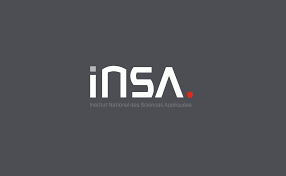 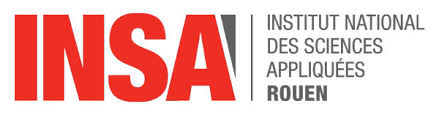 1- Réflexion sur les contraintes physiques:
(Pas abordé dans le sondage PIE)
1E- CAPACITE DE PRODUCTION DES SOLS
Réf. citoyen
Bilan CFI (hors sondage)
ENV : Description d’un Sol (Unilassale)
2
Pour aller plus loin ? : 
Augmenter la collaboration avec Unilasalle
?
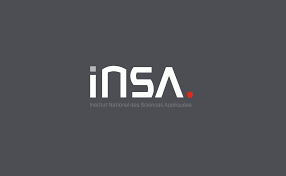 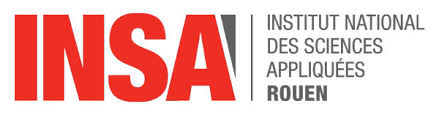 Traitement du référentiel dans la formation CFI ?:

1/ Les contraintes physiques:
1A- Approvisionnement énergétique
1B- Changement climatique
1C- Epuisement des ressources
1D- Effondrement de la biodiversité
1E- Capacité de production alimentaire des sols
2/ Moyens institutionnels et techniques:
2A- Modèle de gouvernance
2B- Système industriel
2C- Systèmes économiques et financiers
2D- Outils de l’ingénieur
3/ Réflexion sur l’ingénieur citoyen:
2A - Approche systémique
2B-  Approche historique
2C-  Mobiliser les sciences et techniques (non-neutralité et dimension politique)
2D- Définir une stratégie soutenable à son niveau et avec un esprit critique
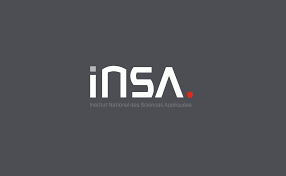 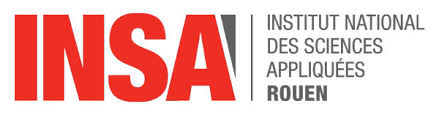 Le référentiel VO et V1:
Moyens institutionnels et techniques
CFI /HUMA (Vie économique des entreprises (S8)) – EC à choix
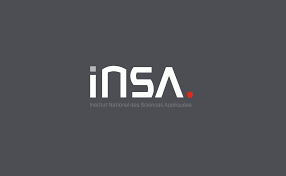 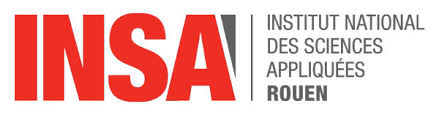 Le référentiel VO et V1:
Moyens institutionnels et techniques
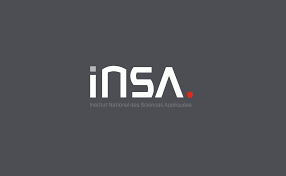 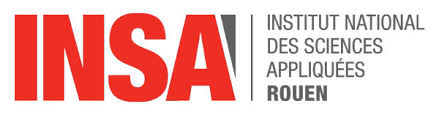 Le référentiel VO et V1:
Moyens institutionnels et techniques
Bilan CFI (Sondage PIE) :
1_2	Gestion des déchets 
1_2.1	Récupération et valorisation des déchets non polluants (ex :biomasse: incinérisation, méthanisation, extraction des composants phytochimiques, compost, fabrication de bio-carburants)
1_2.2	Dépollution, retraitement et valorisation des déchets polluants (tri-selectif, méthode de recyclage des polymères, des solvants usés et autres déchets chimiques)
1_2.3	Dépollution et retraitement des D3E (Déchets d'équipements électriques et électroniques) (ex: pollution des D3E et impact sur l'environnement, techniques de recylcage des D3E)
EC CFI3: NUC1,2
THERMOCHIMIE (COURS DEDIE)
TP SPECTRo/CHRO:
BEEST
TP CO
TP CP
EC CFI4: CM FORM; TP FORM; NUC3; HSA
EC CFI5: PjPOL
ENV: Cycle de vie / Déchets etc…
EC CFI4: CM FORM
TP FORM
NUC3
HSA
EC CFI5: PjPOL
ENV
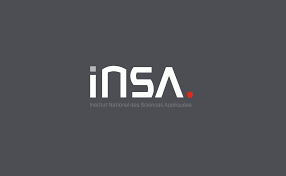 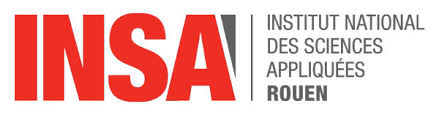 Le référentiel VO et V1:
Moyens institutionnels et techniques
Bilan CFI
1_3	Rejet dans les milieux 
1_3.1	Pollution de l'air, émission et rejet de gaz (gaz à effets de serre et polluants atmosphériques, qualité de l'air,...)
1_3.2	Pollution de l'eau (eau de pluie , eau potable, eau de mer, conséquences sur la qualité, sur la population, impact environnemental (ex: pluie acides, marée noire, contamination de la population..))
1_3.3	Pollution du sol (pesticides, métaux lourds, produits chimiques conséquences sur la production agricoles, sur la faune et la flore, la santé de la population)
EC CFI4: CM FORM;
TP FORM
NUC3
 IG
BEEST
 ORGA+
EC CFI5: CMPOL
PjPOL
 Cindus
 ENV
EC CFI3: NUC1,2
THERMOCHIMIE (COURS DEDIE)
 Chromato
Electro 
OUTM; 
TP SPECTRO
 BEEST, 
TP ANA; 
TP POL
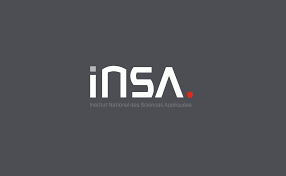 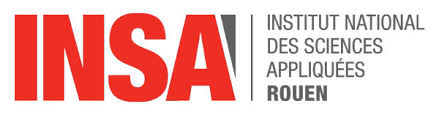 Le référentiel VO et V1:
Moyens institutionnels et techniques
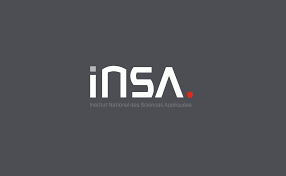 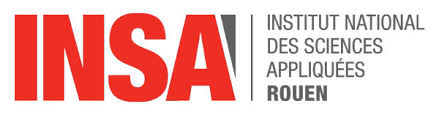 Le référentiel VO et V1:
Moyens institutionnels et techniques
2_2	Industrie, innovation et infrastructure
2_2.1	Eco-conception : cycle de vie du produit (prendre en compte toutes les étapes, de l'émergence de l'idée de création du produit à sa fin de vie)
2_2.2	Gestion de la chaîne logistique (en accord avec les principes de DDRS)
2_2.3	Finance solidaire (épargne placée sur des produits financiers solidaires, permet ainsi la création d'emplois, de logements sociaux, de projets environnementaux, ...)
EC CFI3: CRISTALLO
SYNPOL
 ITS (Partie dédiée); 
EC CFI4: FORM
 PTP, 
NUC3, 
IG, 
MCEAPOL, 
NUC+
EC CFI5: IOPI (CM Dédié)
 APPPOL
PjPOL
 OMI4
 ENV (partie dédiée)
MI
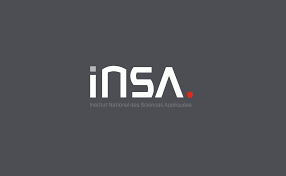 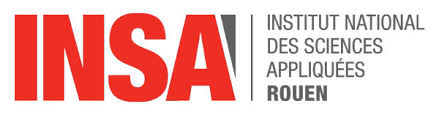 Le référentiel VO et V1:
Moyens institutionnels et techniques
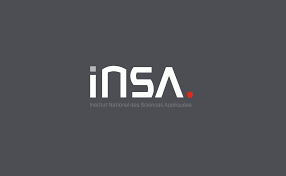 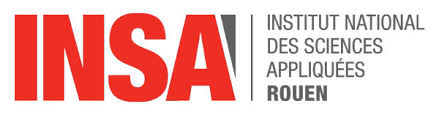 Le référentiel VO et V1:
Moyens institutionnels et techniques
2_1	Consommation et production responsable
2_1.1	Economie circulaire (économie verte, ...)
2_1.2	Economie sociale et solidaire( ex france Sécurité sociale), monnaie complémentaire (monnaie parallèle qui n'émane pas d'un gouvernement national et qui est destinée à être échangée exclusivement dans une zone géographique limitée)
2_1.3	Mode de vie, mode de consommation et mode de production (et évolution en raison de la prise de conscience écologique)
EC CFI5:APPPOL
POLTECH
PjPOL
ENV (partie dédiée)
MI
EC CFI3: NUC1,2
CRISTALLO
TPPOL 
ECCFI4:
MECAPOL
PTP
Nuc3
Nuc+
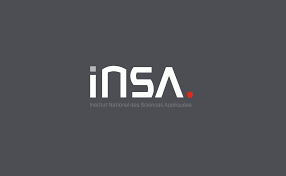 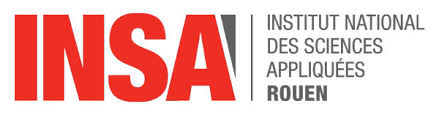 Les ateliers :
Atelier 2
Objectif: 
Réfléchir aux moyens de mise en œuvre
Mise en forme du référentiel
Outils: proposition des référents, oui/non
Mise en situation du consentement pour faire réagir tous les présents.
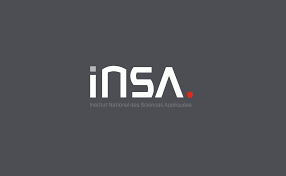 Atelier 2
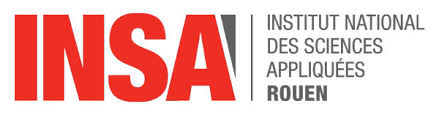 Les ateliers :
Propositions:

1- EC dont une partie dédié au référentiel avec changement de nomenclature (affichage DDRS dans la maquette):

Nuc1,2 (PATRICK):
       Vers un module intégrant toutes les problématique énergétique générale 
       (changement de nom ‘ Ressources énergétiques ? ’ ) 
       Et ‘Le changement climatique’ (qui est en lien avec notre consommation d’énergie fossile) 

EC tronc commun S9 :  ‘Chimie durable’ en sus ? 
       (reprendre ce qui est dit dans les options MP et CF pour tous!)
       Matériaux biodégradables
       Bioressources et matéraux biosourcés
        Biocatalyse et catalyse enzymatique etc…

EC Option CF : ‘Chimie verte et douce’ 
       (Catalyse / Electrochimie / Photochimie / Chimie en flux  etc…)
AUTRES ?
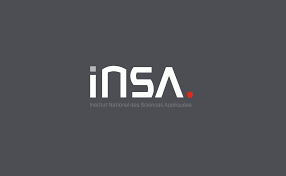 Atelier 2
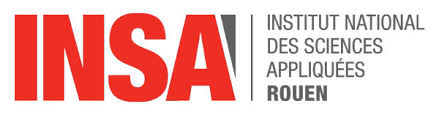 Les ateliers :
Propositions:

2- Evolution d’EC existants :

EC tronc commun S9 : Réduire PROCINDUS (procédés unitaires de pétrochimie) de 9h à 6h
        POUR EC ‘Production des matières premières chimiques non carbonées (métaux, N, P, S)’ (CI Opt CF) – 6h
       
Module ENV (Christophe et 3 IE) vers ‘ ENVIRONNEMENT ET ENJEUX SOCETAUX’
       Ce qui est traité: Définitions des compartiments eau/sol/air / Transition dans l’environnement / Déchets /   Cycle de vie …  ET  Int. Ext. (Sol: définition, biodiversité et dépollution et H2O (STEP)

MAIS renforcement sur :
1- Connaissance du vivant ( en incluant la problématique du maintien de la biodiversité);
      et des sols et techniques de production (en incluant les modèles de transition tel que 
      de l’agrochimie à l’agrobiologie par exemple etc…); 

2- La problématique de l’eau (approvisionnement / traitement / disparité nationale; mondiale)
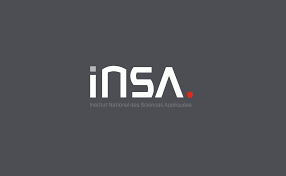 Atelier 2
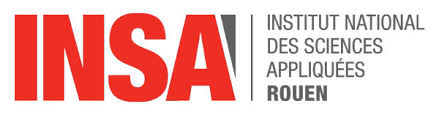 Les ateliers :
Propositions:

3- Sensibilisation aux DDRS par projets:

TP PROJET ? (Déjà fait ANA, POL notamment) mais 1 TP plus général transdisciplinaire ?
         

PIE dédié ?



PP ?